ICS XIII Aprile Soci
PON Project on English
Asking and giving directions
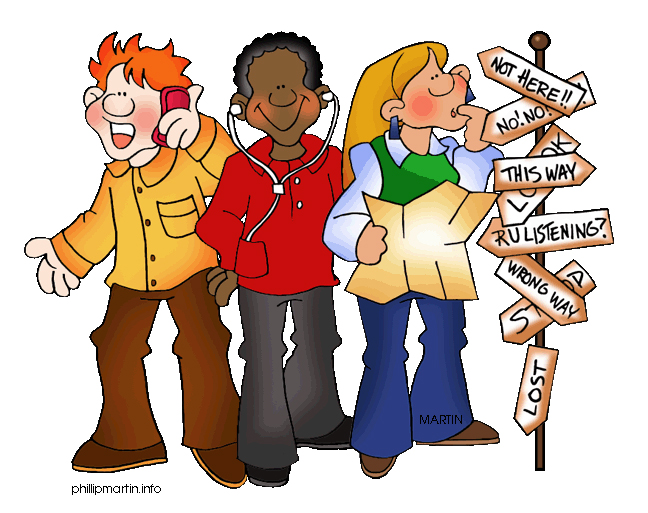 Tutor Teacher M.Letizia Fani
English Teacher Giulia Perucchio
22 nd February 2018
Where do you want to go? To London?...
INTERACTIVE LONDON MAP https://www.thinglink.com/scene/703428433115348993
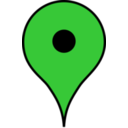 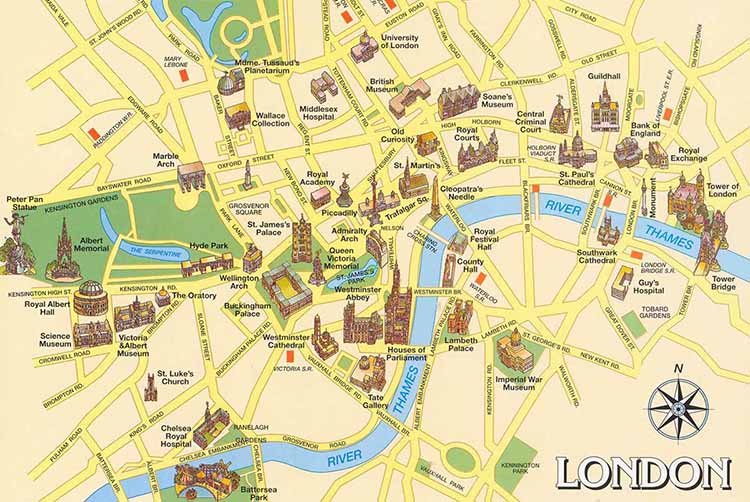 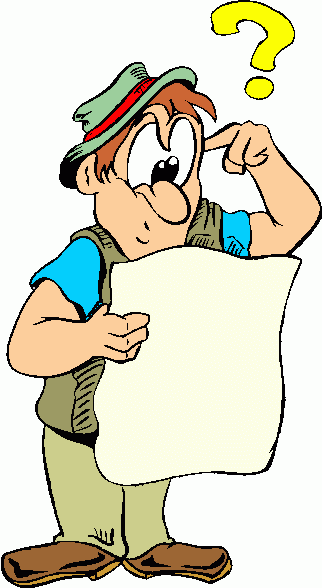 Prepositions of directions
In front of =   

2. Behind = 



3. On = 


4. In =
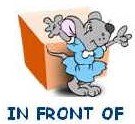 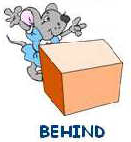 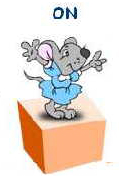 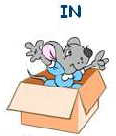 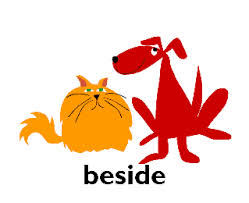 5. Beside = 

6. Between = 

7. Opposite = 

8. Above = 
9. Below =
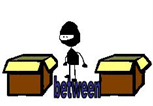 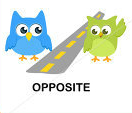 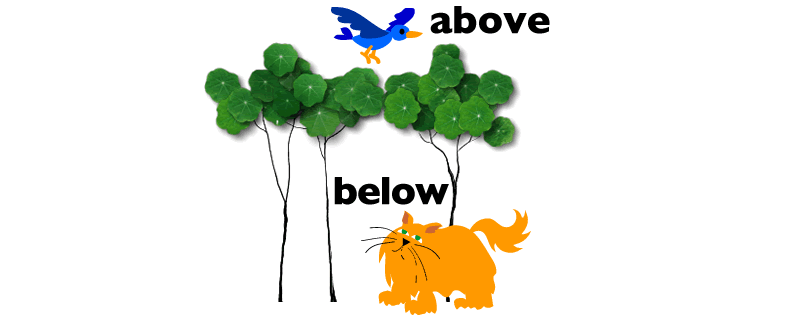 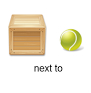 10. Next to = 


11. Across from = 


12. Near = 


13. Far =
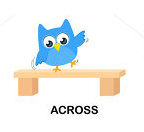 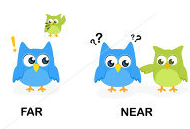 Directions
Turn left = 

                                                         Turn right =
Go straight = 



                       Go over    = 
                       Go under = 
For example: Go over a bridge.
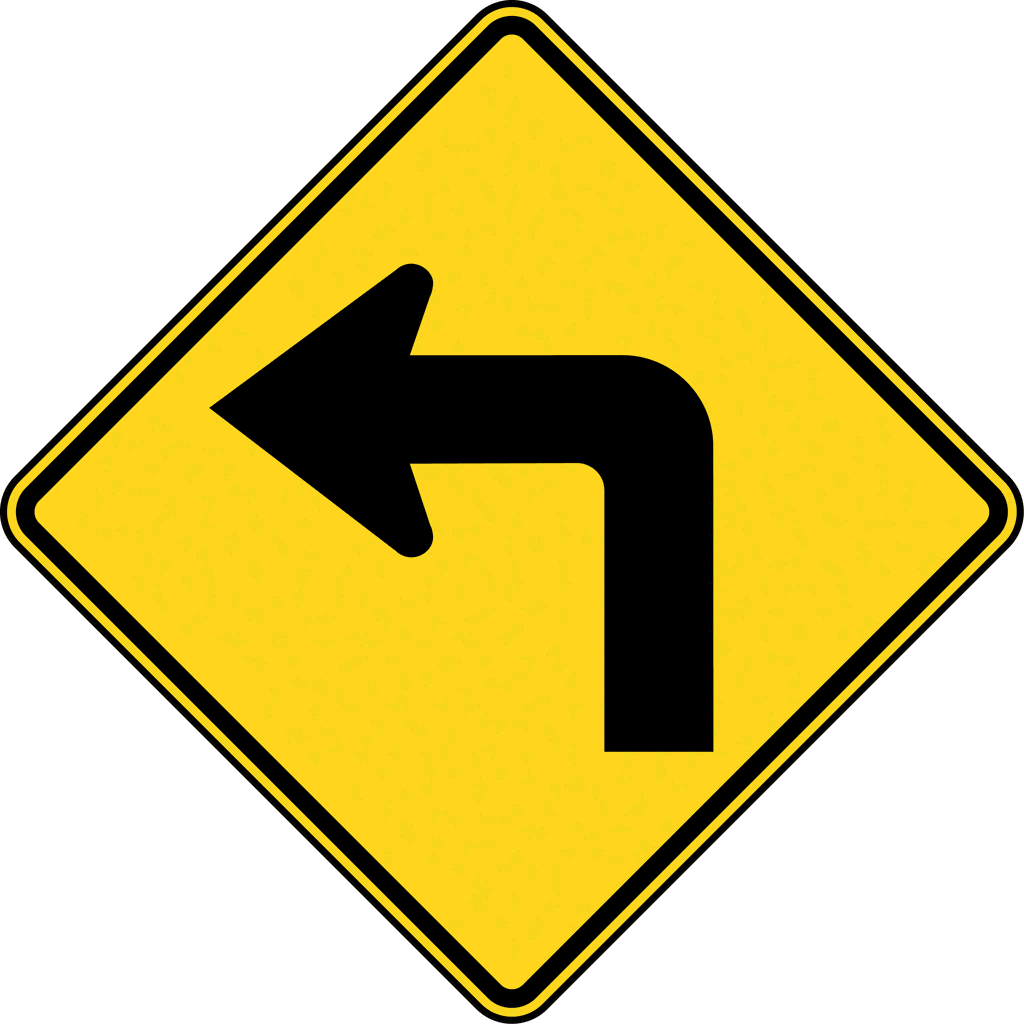 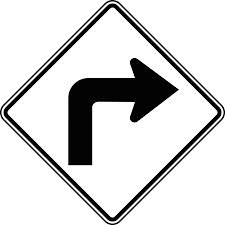 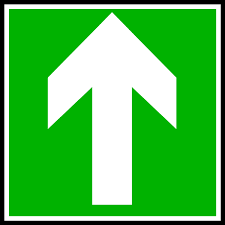 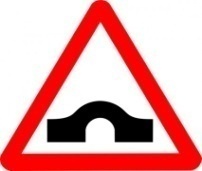 Asking directions
How do I get to the…?
Where is the…?
Can you tell me where ……is?
Excuse me, how do I get to the KFC restaurant?
Pardon me, where is the Coffee Shop?
I beg your pardon, can you tell me where 7 eleven is?
Sorry to trouble you, but where is the coffee shop?
Giving directions
You can go straight and turn left.
The Coffee Shop is next to the High School.
7 eleven is very near your house.
Sure, you can go straight and turn left.
Of course, the Coffee Shop is next to the High School.
Yes, why not? 7 eleven is very near your house.
Activity 1Complete with the prepositions:
The car is __________ the house.
The dog is _________ the house.
The house is _______ the tree and the dog.
The dog is _________ the sun.
The house is ________ the car.
The sun is _______ the dog.
On           
Across from
Far          
Near
Turn Right 
Between
Next to
Opposite
The Drugstore is __________ the Post Office and the Movie Theater.
The Police station is ____________ the Drugstore.
The Hospital is ______ from the Library.
The Train Station is _____________ the School.
To go to First Street, _____ _______ from Central Avenue.
The Bank is _________ the Police Station.
The Church is __________ the Second Street.
The Restaurant is ________ the School.
Activity 2Read the prepositions:
Vocabulary
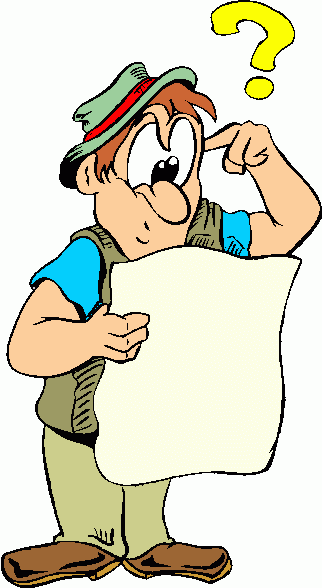 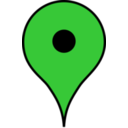 Directions 
Conversation 
Lost 
Foreigner 
Landmark 
Map
Location
Use Google navigator?
Look at the London tube map
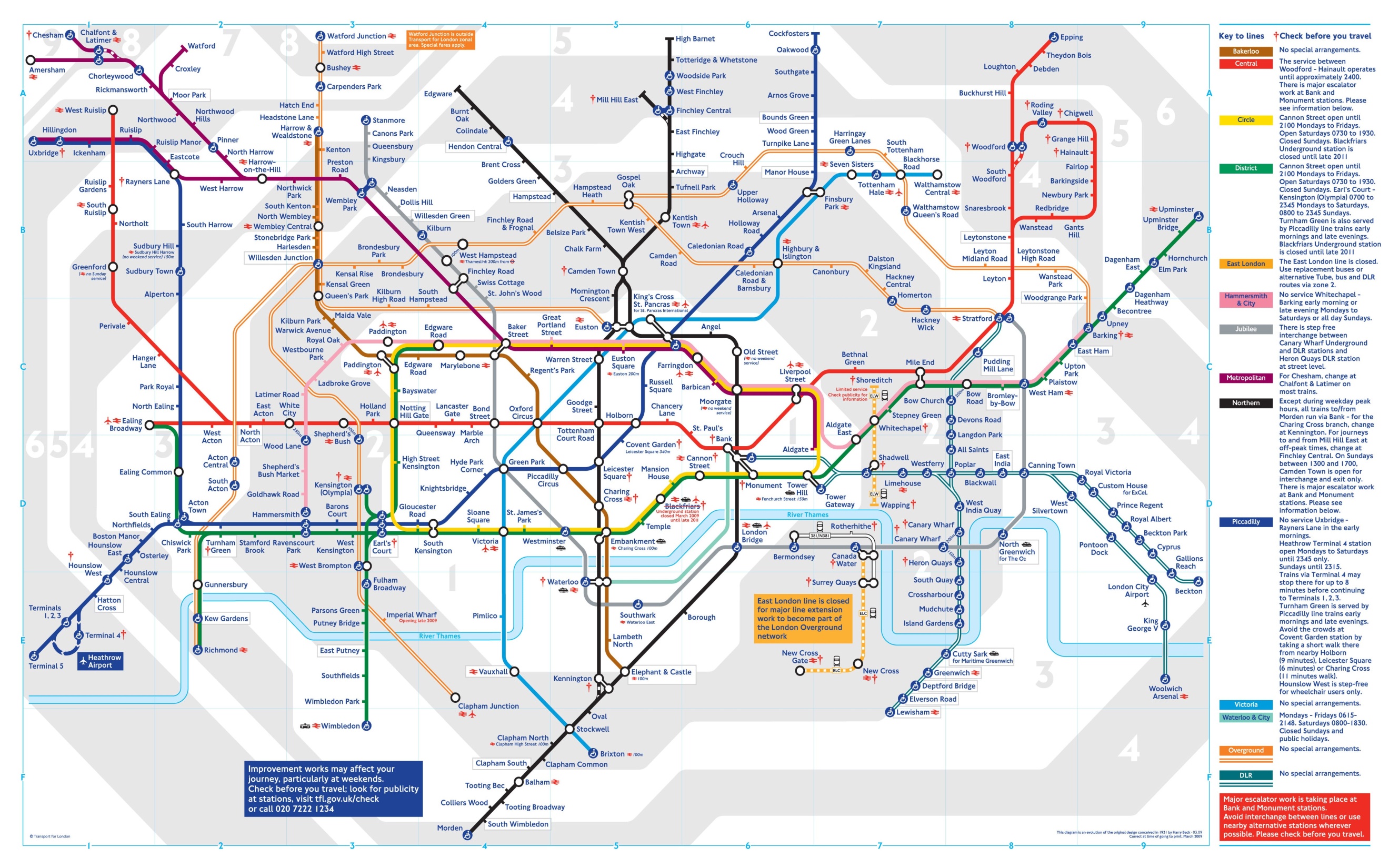 You can get there by car/bus/train/tube
How can I get to the cinema?
Excuse me, I’m new here. Can you speak English?
Yes, a little bit.
I’m a little  lost. Can you help me please?
Sure. Where would you like to go?
Do you know where the bank is?
Yes, it’s just about 5-7 minutes from here.
Do you know where the bank is?
I’m sorry. I have no idea.
Is the bank far from here?
No, it’s just about 5-7 minutes from here.
Is the bank far from here?
Yes. You should probably take a taxi.
Conversation
Alice : Excuse me. We are a bit lost. Can you speak English?
Jan : Yes, but just a little. Can you speak slowly?
Alice: Ok. Do you know if there is a hospital around here?
Jan: Yes. Go straight along the road and turn right. There you will see the hospital.
Henry: Is it far from here?
Jan: No. It’s just a few minutes.
Henry: Is there any landmark?
Jan: Yes. The hospital is opposite 
to the Train  Station
Alice and Henry: Thanks a lot.
Jan: You’re welcome.
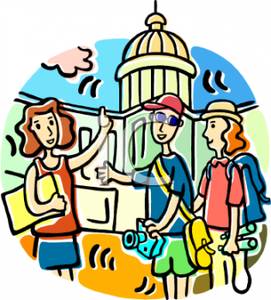 Possible activity
Draw your own town.
Name your town.
Create and mark roads and places (hospitals, shops etc)
Explain the directions of your town in about 5 sentences.
My Town/My village
Example
The name of my town is Arezzo /of my village is Bibbiena /Soci. 
The Train station is downtown
The hospital is uptown
The Primary school is…
The department store is...